Презентация на тему:
«Многообразие русского фольклора»
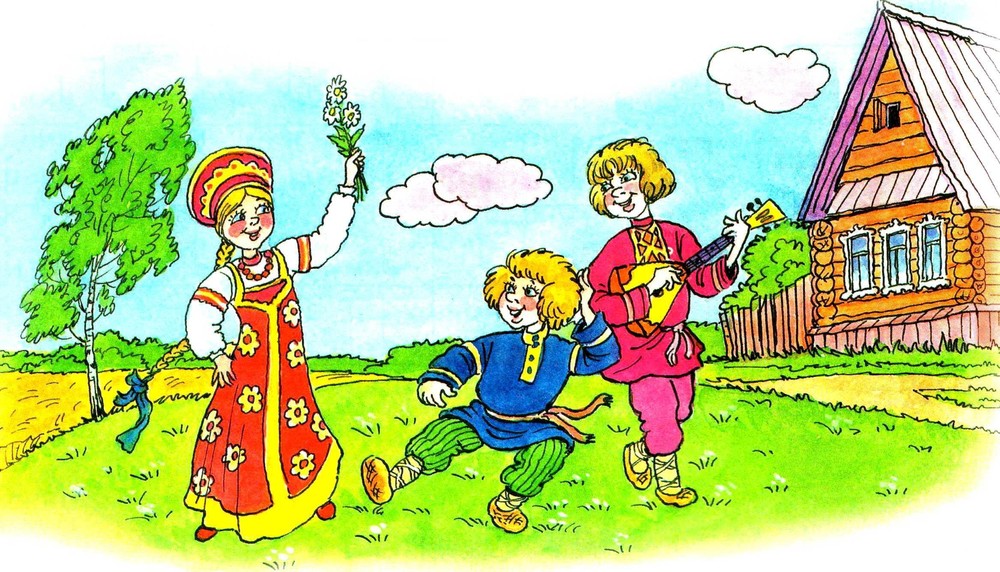 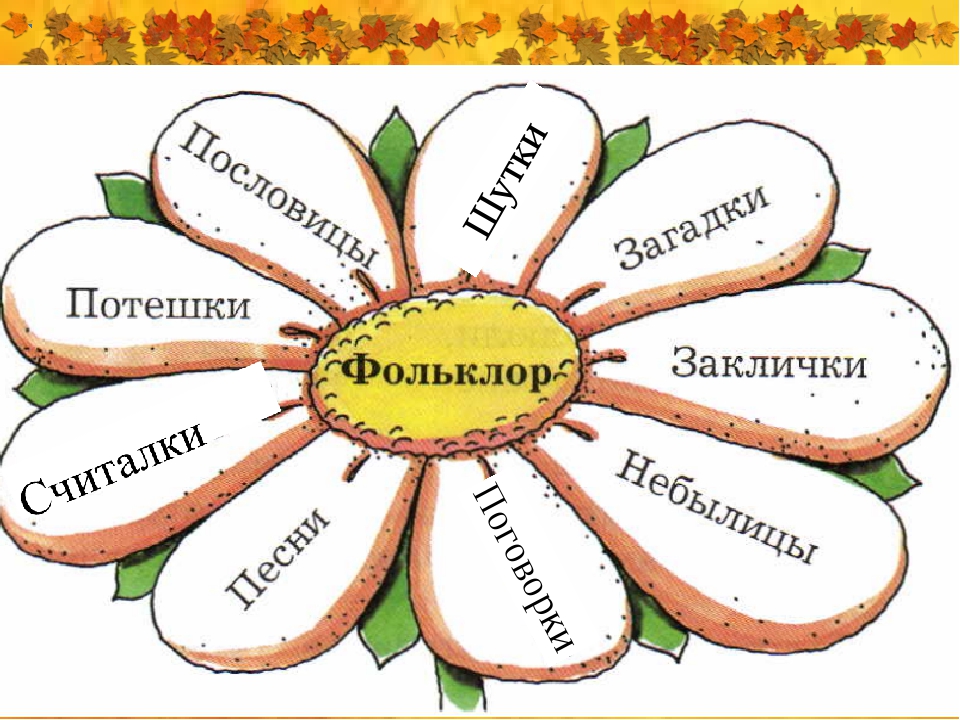 Слово «фольклор» появилось в19 веке, пришло из английского языка.Сегодня им пользуются везде. Оно в буквальном переводе означает «народная мудрость», устное народное творчество
Небылица - то, чего не бывает в действительности; вымысел.
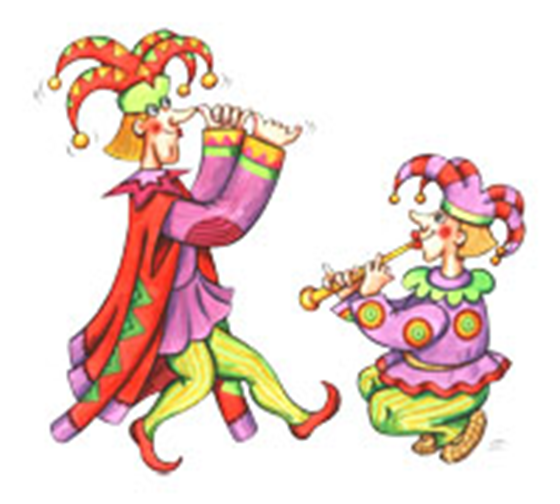 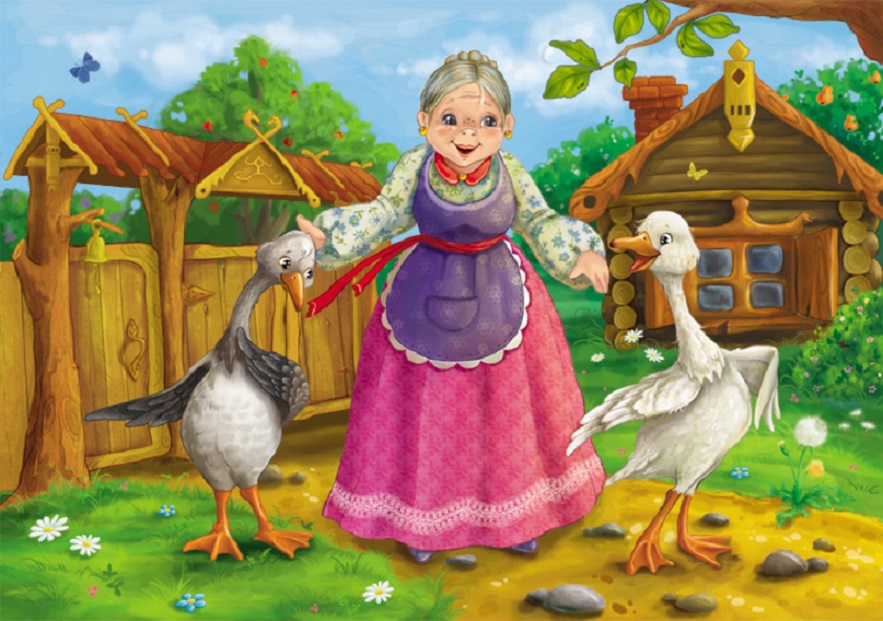 Народные песни       Два весёлых гуся
Колыбельные
Колыбельная песня — один из древнейших жанров фольклора. Обычно это мелодия или песня, напеваемая людьми для успокаивания и засыпания.
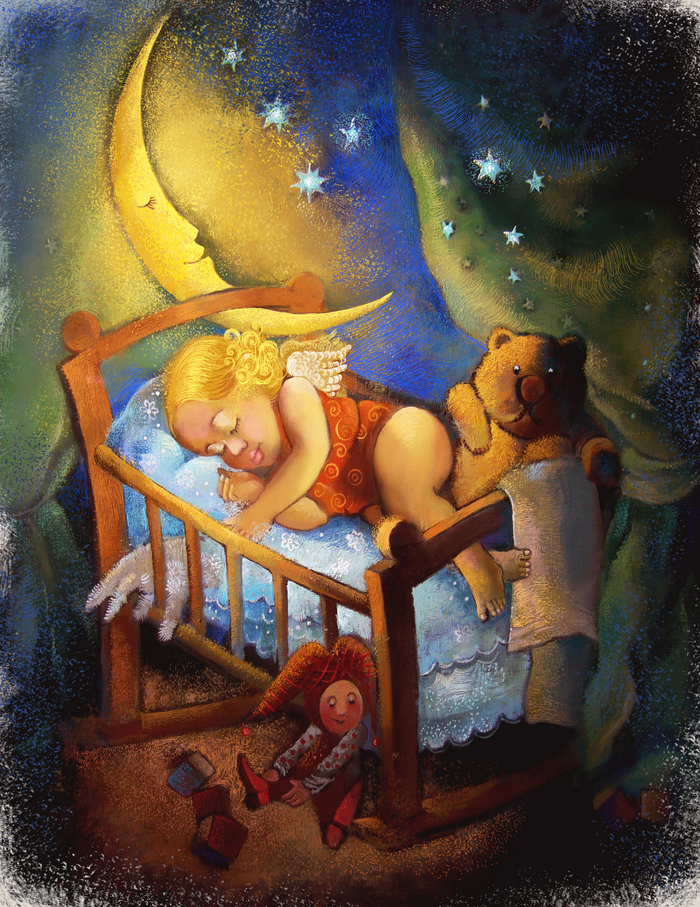 Баю-баюшки-бай-бай!Поди, бука, под сарай,Моего Ваню не пугай.Я за веником схожу,Тебя, бука, прогоню.Поди, бука, куда хошь,Моего Ваню не тревожь!
Поговорки – это яркие, бойкие народные выражения, дающие меткую оценку событию, поступку, человеку.
Заруби себе на носу.
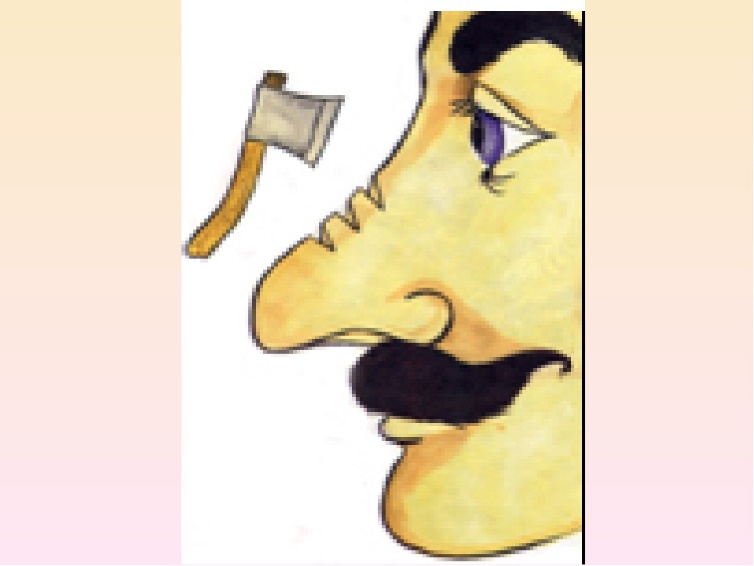 Пословица – это краткое мудрое изречение, имеющее поучительный смысл.
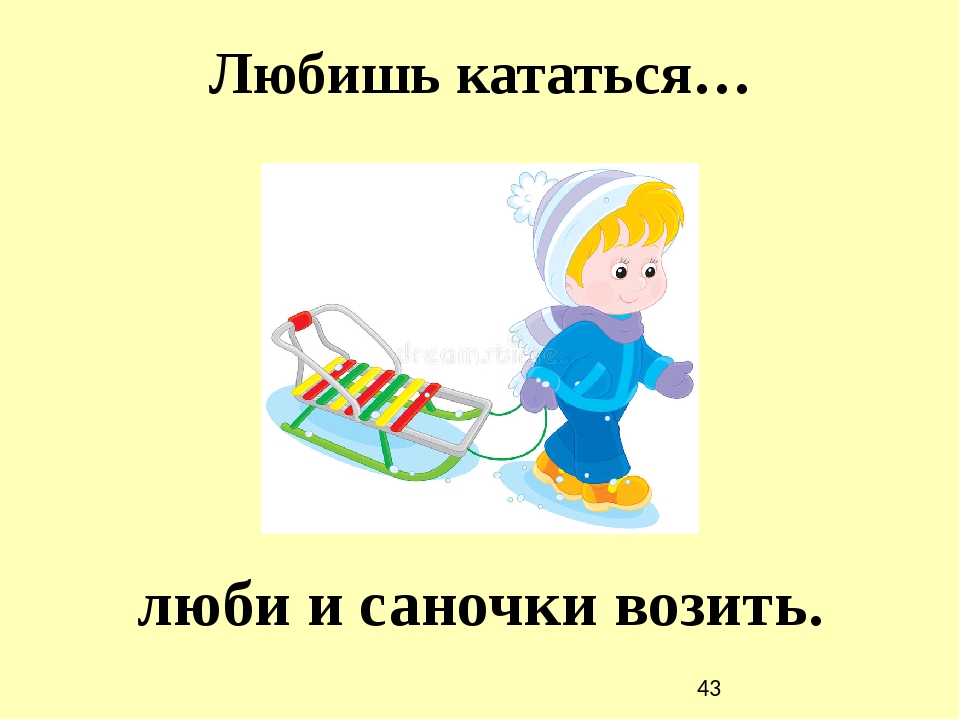 Загадки
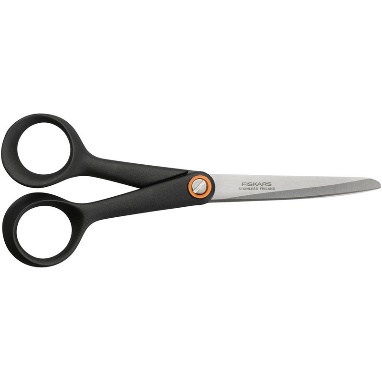 Два конца, два кольца, 
а посередине гвоздик.
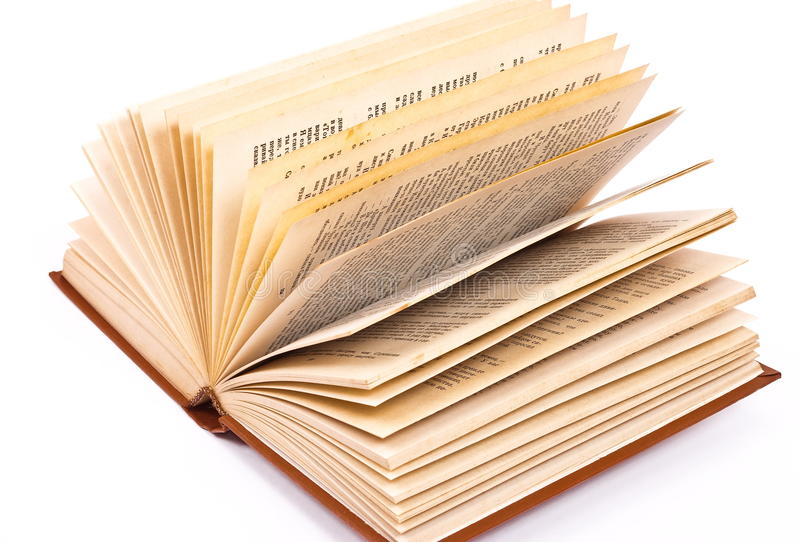 Не куст – а с листочками,
Не рубашка – а сшита,
Не человек – а рассказывает.
Над бабушкиной избушкой висит хлеба краюшка
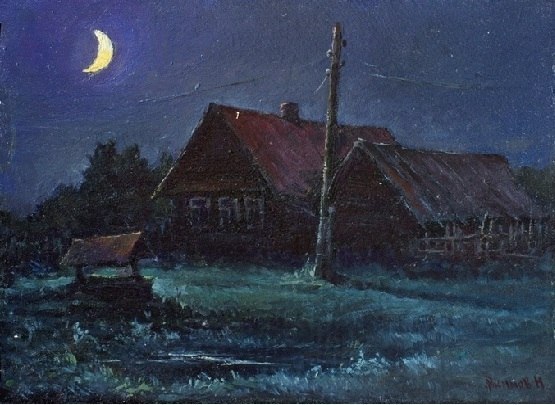 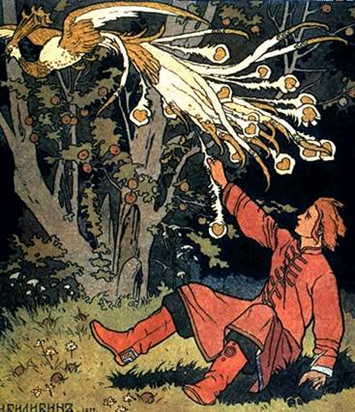 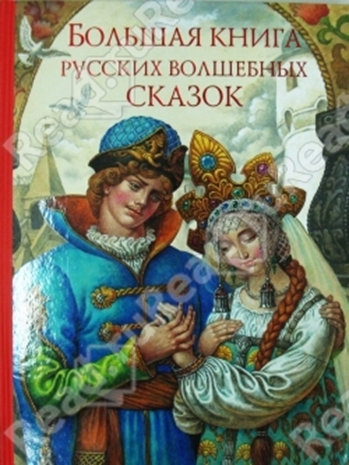 Сказки
волшебные
Бытовые
О животных
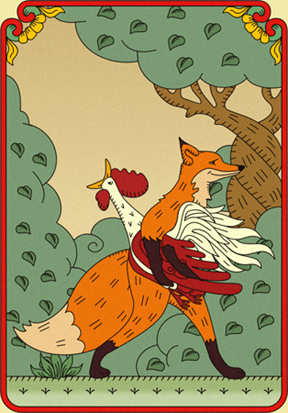 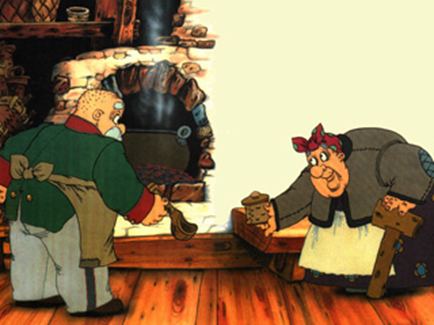 Частушки- частая скорая песня, бойкая плясовая
Ставьте ушки на макушке,
Слушайте внимательно.
Развеселые частушки
Споем вам обязательно
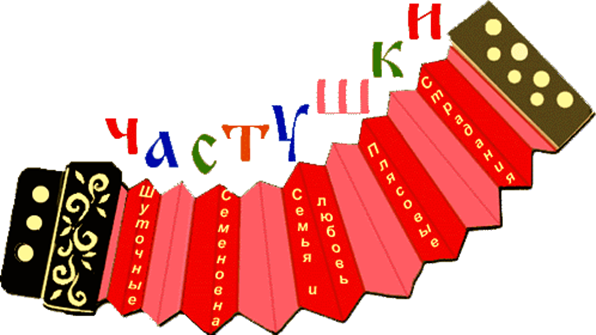 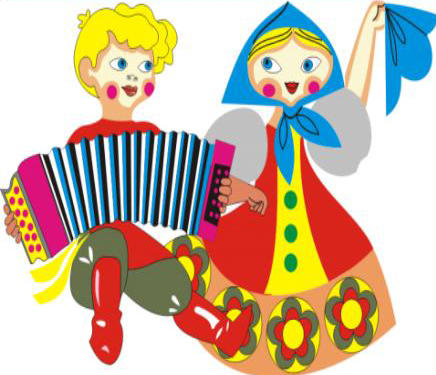 Потешки
«Барашеньки»
Так бодались два барана            
 На мосточке утром рано.       Уступить не захотели –                 
Вместе в речку полетели.
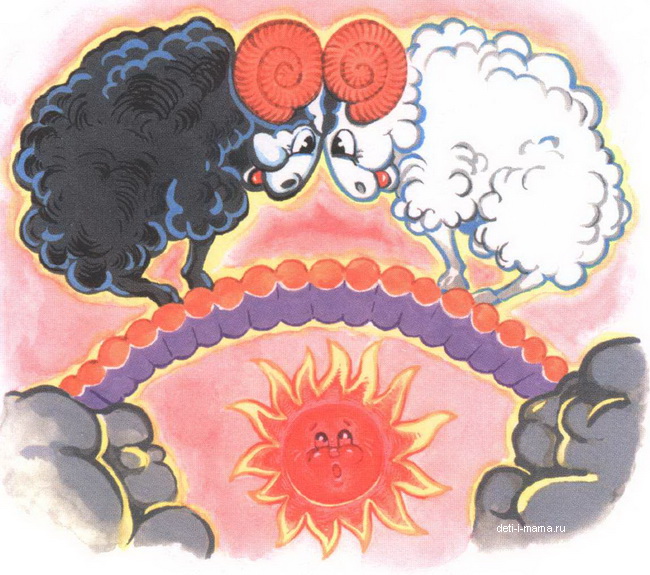 «Пчёлка»
Пчёла,пчёлка
Золотая холка,
Полети на лужок,
Принеси мне медок
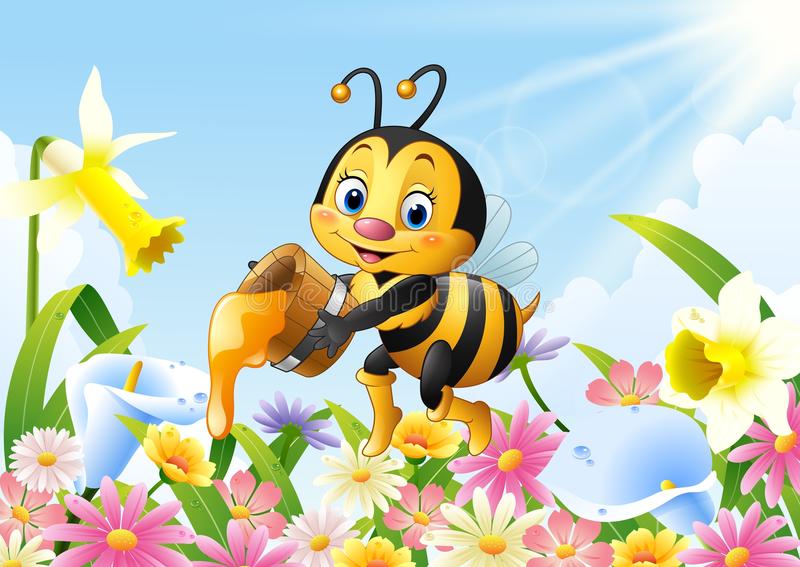 «Котик коток»
Как у нашего кота
Шубка очень хороша,
Как у котика усы
Удивительной красы,
Глаза смелые,
Зубки белые.
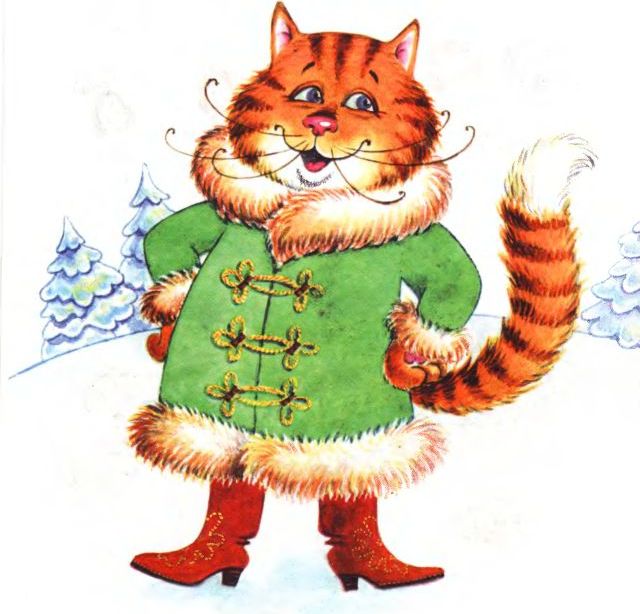 «Ладушки»
-Ладушки, ладушки!
Где были?
-У бабушки! 
-Что ели?
-Кашку.
Пили простоквашу.
Кашка сладенька,
Бабушка добренька!
Попили, поели – 
Шу – у – у, полетели,
На головку сели,
Ладушки запели!
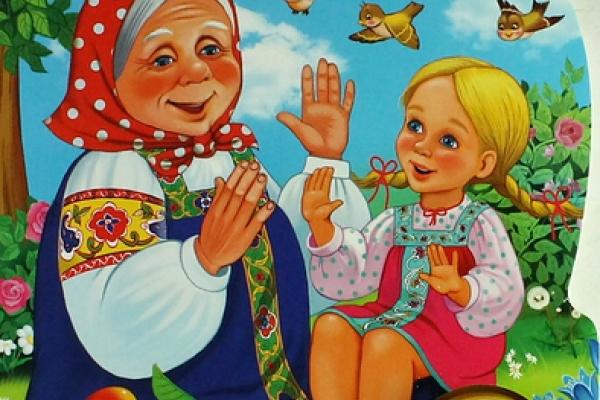 «Сорока – белобока»
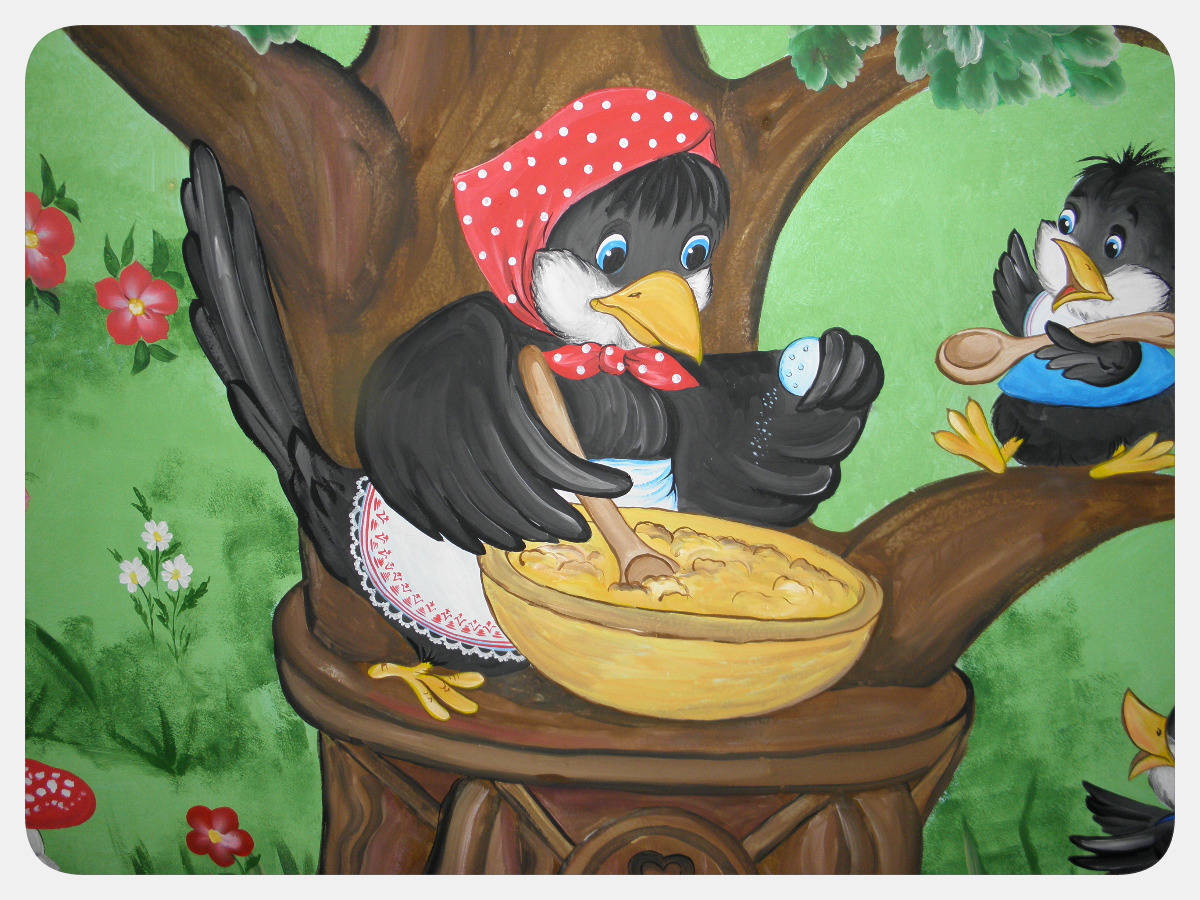 -Сорока – белобока,
Где была? – Далёко!
Печку топила,
Кашку варила,
Хвостиком мешала,
На порог скакала,
Деток покликала:
«Детки вы, детки,
Собирайте щепки,
Наварю я кашки
Золотые чашки!»
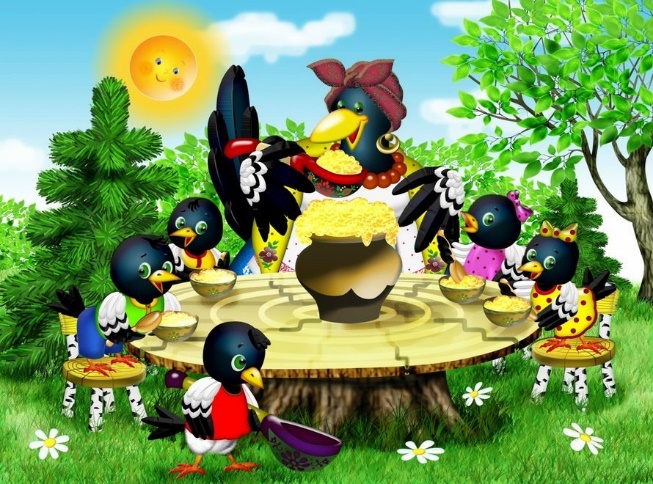 «Петушок»
Петушок, петушок 
Золотой гребешок.
Масляна головушка,
Шелкова бородушка.
Что ты рано встаёшь, 
Голосисто поёшь,
Деткам спать не даёшь?
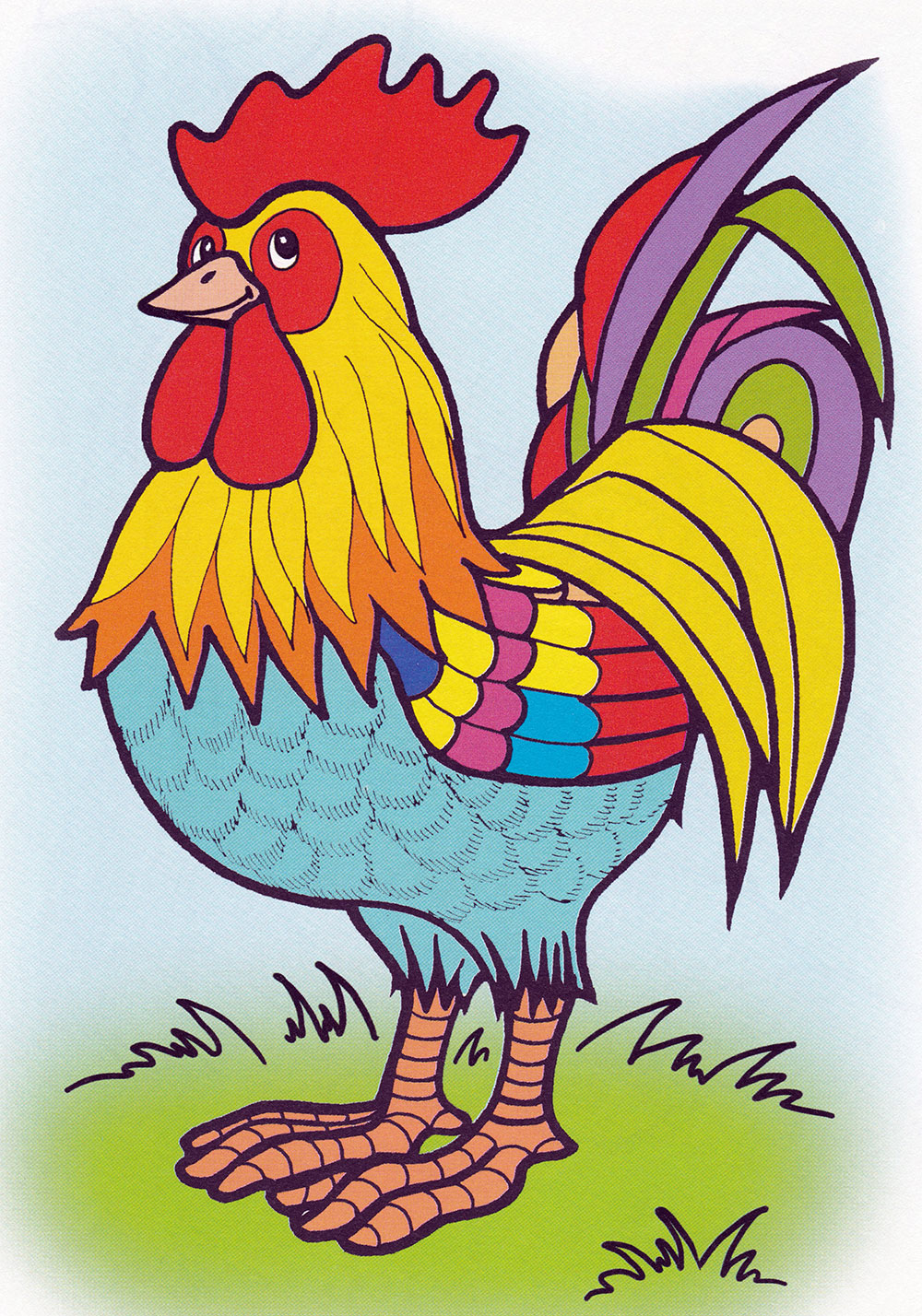 «Рано по утру»
Рано – рано по утру
Спел рожок: «Ту- ру – ру – ру!»
А коровки в лад ему
 Затянули: «Му – му – му!»
Ты Бурёнушка,  ступай,
В чисто поле погуляй,
А вернёшься вечерком,
Напои нас молоком.
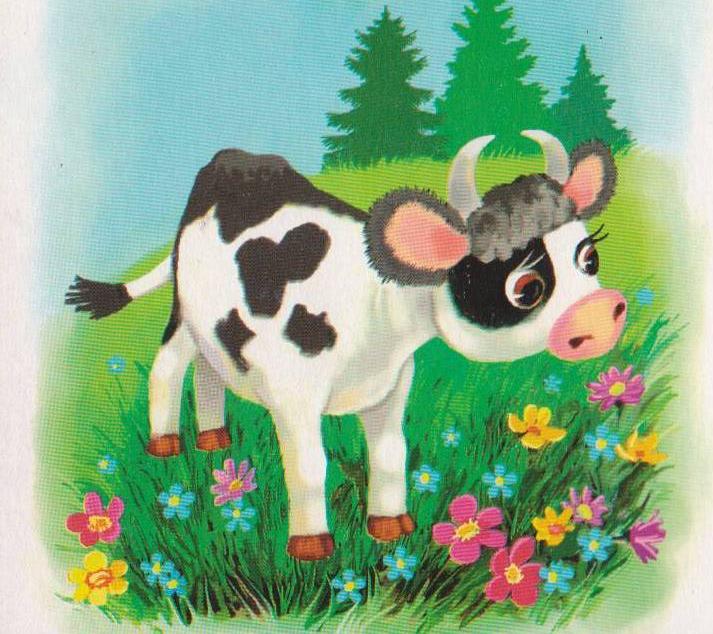 «Козочка»
Ходит козочка по лугу
Вокруг колышка по кругу.
Глазками хлоп – хлоп!
Ножками топ – топ!
Хвостиком – то машет,
И поёт и пляшет.
Малых деток веселит,
Маму слушаться велит!
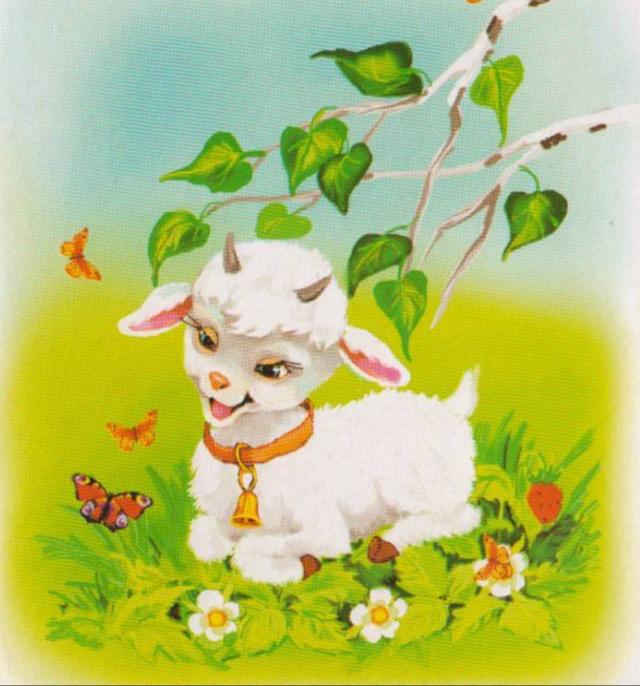 «Сорока»
Сорока, сорока, 
Сорока – белобока
Кашу варила, 
На крыльцо скакала,
Гостей созывала.
Гости не бывали,
Кашки не едали.
Всё своим деткам отдала.
Детки прилетели,
За столик сели,
Всю кашку съели.
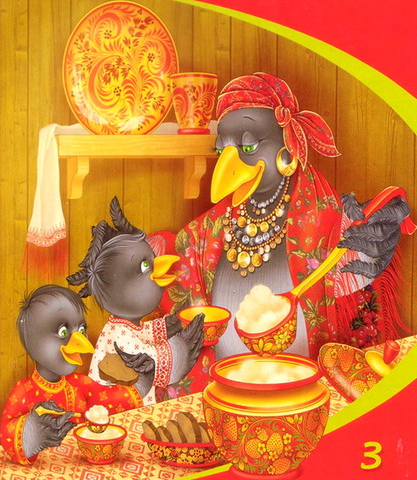 «Я пеку»
Я пеку, пеку, пеку,
Деткам всем по колобку. 
А для милой бабушки
Испеку оладушки.
(Хлопает в ладоши)
Кушай, кушай,  бабушка.
Вкусные оладушки.
А ребяток позову
Чем-то  я их угощу!
Подставляйте ладошки!
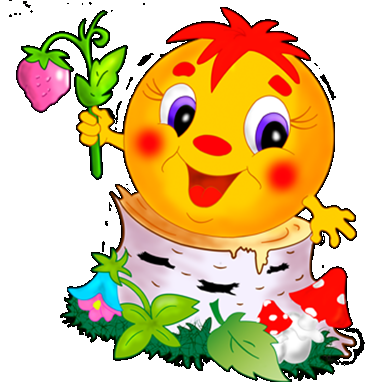 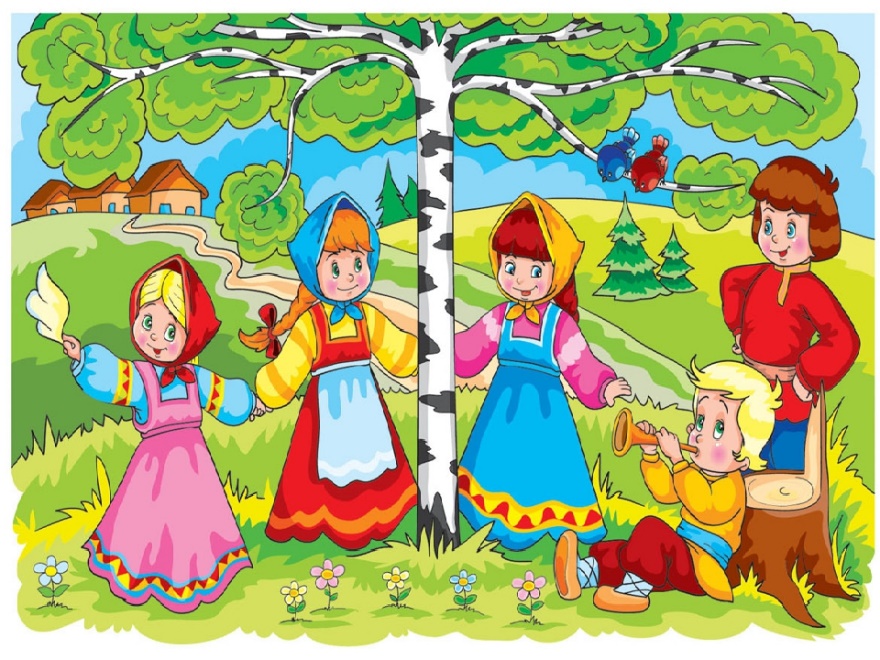 Спасибо за внимание!
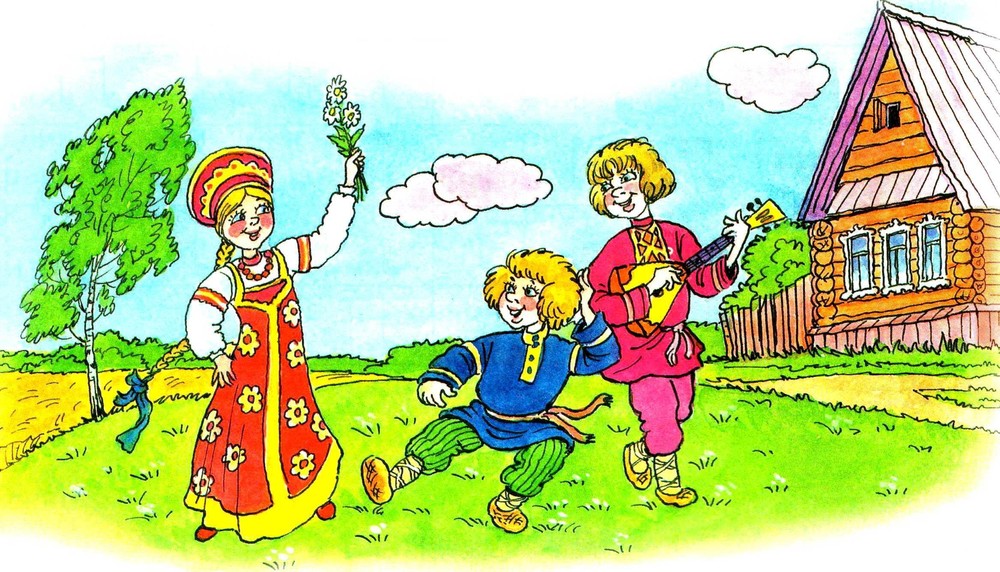